Литературное   
 чтение
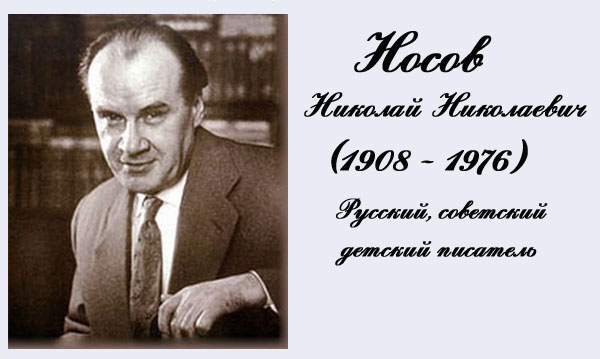 м     о     б  ф    ц  н    п г   е
  ц   ш  з    й 
 б    г  н   п  р   т  с   у  ы   э
н
а
х
о
д
ч
и
с
т
ь
в
о
Н. Носов«Находчивость».
Составь слова.
ВЕРНУЛ
КОСИЛ
+   СЯ
ПЕРЕ  +
Читай слова слитно.
НА-ХОД-ЧИ-ВОСТЬ         НАХО́ДЧИВОСТЬ
О-СТА-НО-ВИЛ-СЯ        ОСТАНОВИ́ЛСЯ 
СПРА-ШИ-ВА-ЕТ         СПРА́ШИВАЕТ
СПОТ-КНУЛ-СЯ        СПОТКНУ́ЛСЯ
РАЗ-ВО-РО-ЧЕ-НО       РАЗВОРО́ЧЕНО
Читай целыми словами.
ДЕРЖАЛ – ДЕРЖАЛСЯ – УДЕРЖА́ЛСЯ
СЛЫШАЛ – СЛЫШАЛСЯ – ПОСЛЫ́ШАЛСЯ
СЕРДИЛ – СЕРДИЛСЯ – РАССЕРДИ́ЛСЯ
ХОХОТ – ХОХОТАЛ – РАСХОХОТА́ЛСЯ
РАД – РАДОВАЛ – РАДОВАЛСЯ - ОБРА́ДОВАЛСЯ
Читай внимательно.
ЗАРЫТА – ЗАКРЫТА
ПОБЕЖАЛИ – ПОДБЕЖАЛИ
В СУНДУКЕ – В СУНДУЧКЕ
ОТРЫВАТЬ - ОТКРЫВАТЬ
Найди ошибки и прочитай правильно.
ОНИ                                   НА КУХНЮ И                   ТЫКАТЬ КОЧЕРГОЙ  ПОД              .
ПО
Д
БЕЖАЛИ
С   АЛИ
П
Т
Р
П
ЕЧКУ
Читай правильно.
ДРАТЬСЯ
ПРЯТАТЬСЯ ВЫБРАТЬСЯ
СУНДУК
РОГОЖКА
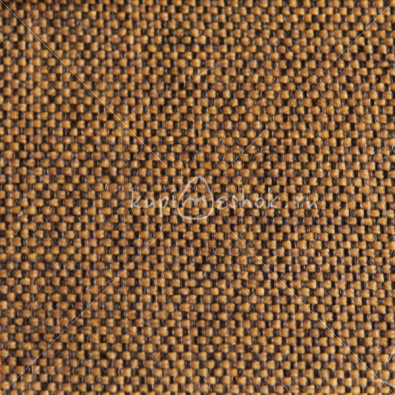 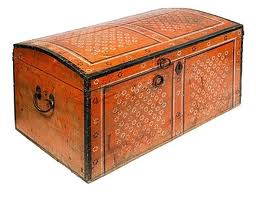 БУФЕТ
КОМОД
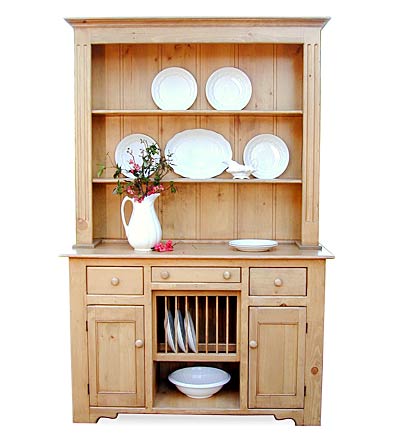 КОЧЕРГА
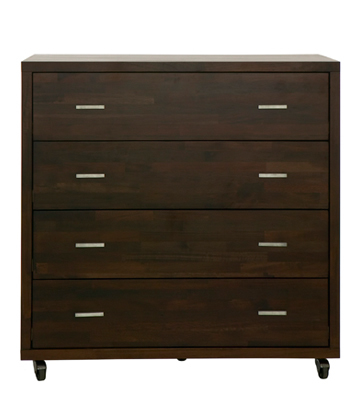 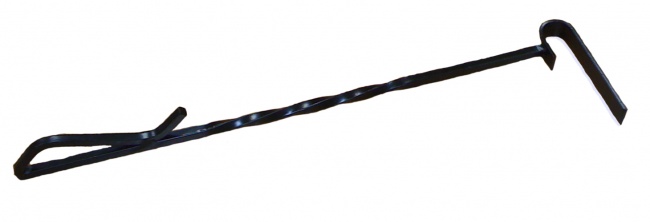 -мне было интересно
-мне было скучно
сПасибо за урок